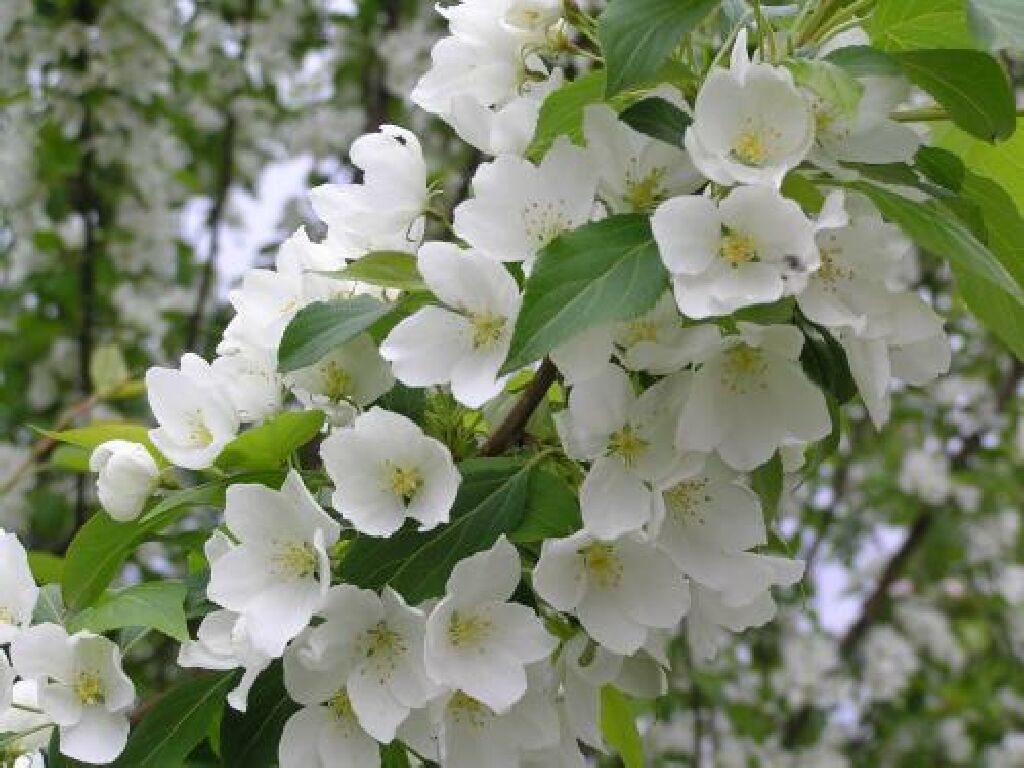 Цветок.(урок  биологии в 6 классе)
Учитель биологии 
первой квалификационной категории
 Чернова Татьяна Николаевна
МОУ «Куженерская средняя общеобразовательная школа № 2»
Тип урокаОборудование Цель и задачи урока
Задачи: образовательные:
Показать, что цветок -видоизменённый побег
Ознакомить с особенностями строения цветка
Показать строение главных частей цветка и околоцветника
Познакомить с классификацией цветов по строению околоцветника и главных частей
Определение правильности цветка
Воспитательные: 1.  уметь ценить красоту и многообразие окружающего мира
Прививать бережное отношение к природе
Воспитывать стремление к знаниям, общей культуре
Развивающие: 1.  умение самостоятельно приходить к логическим выводам
2.  Оценивать и сравнивать
Тип урока: 
комбинированный

Оборудование:
Табл. и муляжи цветов, гербарии, комнатные растения, компьютер, проектор, презентация, диск 1С «Биология. 6 класс»
 
Цель урока:
ознакомить со строением цветка, многообразием цветов
Ход урока:
Организационная часть
Проверка д. / з.
Актуализация изучения материала
Новая тема
Обобщение и закрепление изученного материала
Оценка знаний учащихся
Задание на дом
Подведение итогов
Проверка домашнего задания
1)  Запишите признаки, доказывающие, что: 
а) клубень, б) луковица, в) корневище – это видоизменённый подземный побег
2)  Зарисуйте строение видоизменённого побега, подпишите его части: 
а) клубень, б) луковицу, в) корневище.
3) Выбрать цифры, которыми обозначены растения, имеющие видоизменённые побеги: а) корневище, б) клубень, в) луковицу
Картофель
Чеснок
Гусиный лук
Пырей
Ландыш
Топинамбур
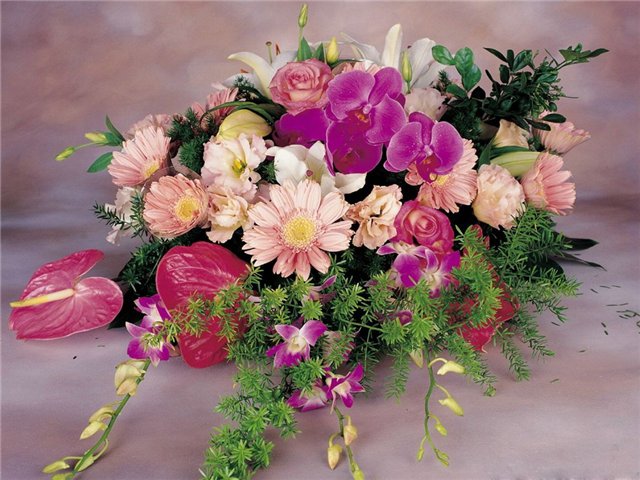 Вы проходите мимо цветка?Наклонись, поглядите на чудо, Которое видеть вы раньше нигде не могли.Он умеет такое, что никто на земле не умеет.Из одной и той же чёрного цвета землиОн – то красный, то – синий, то – сиреневый, то – золотой!                              (В.Солоухин)
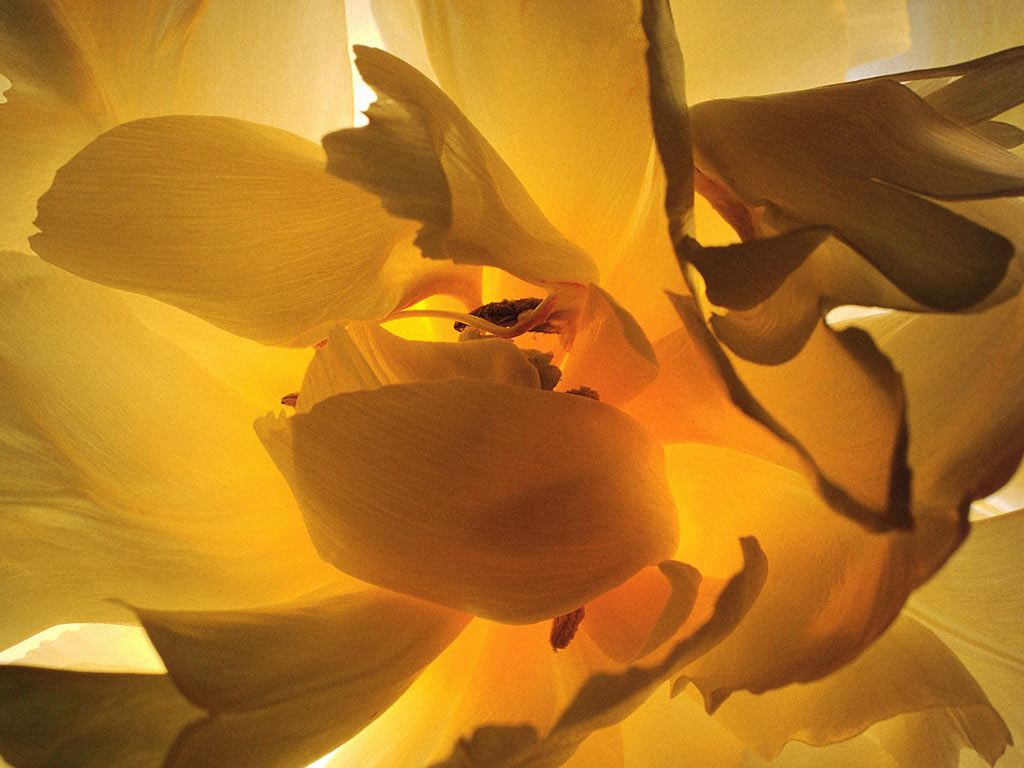 Путешествие в царство цветка
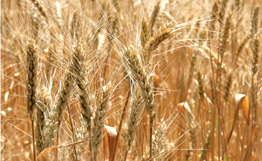 Цветок – видоизменённый укороченный побег. Генеративный орган, орган полового размножения.
Строение цветка
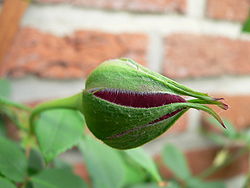 Цветоножка


Цветоложе



Чашелистик

Лепесток
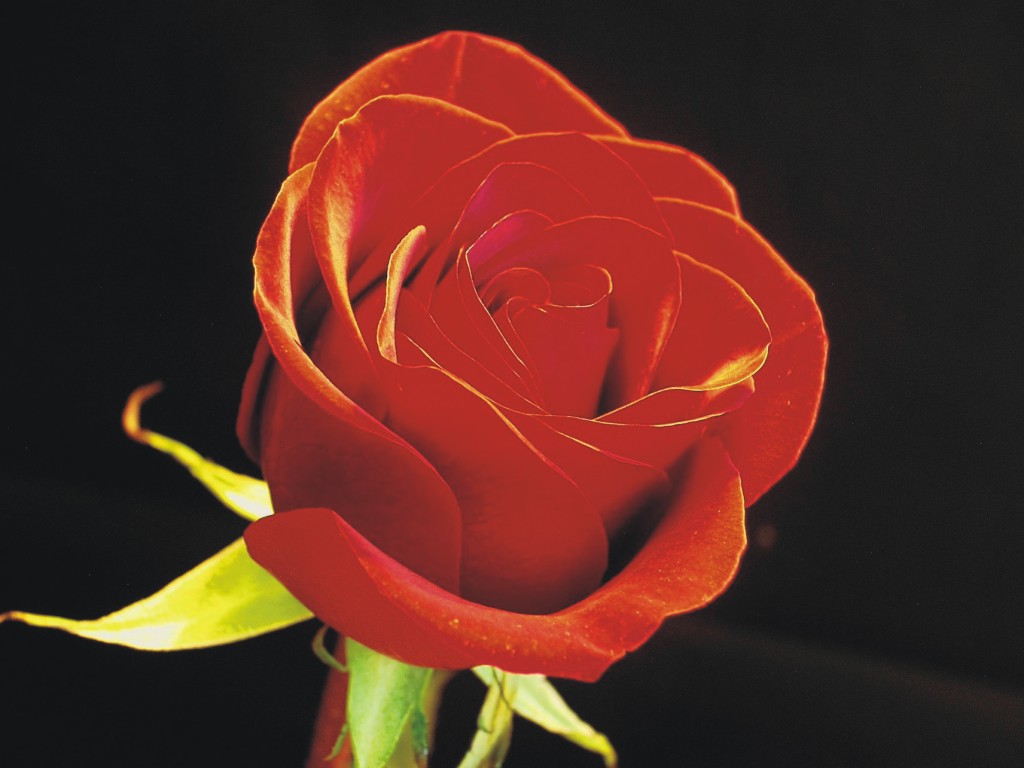 Главные части цветка
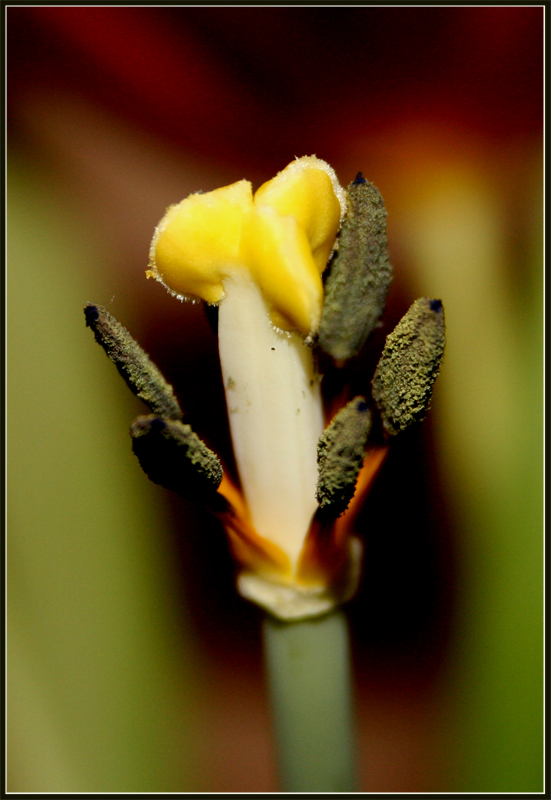 Главные части цветка:
      Тычинки + Пестики
Строение тычинки – Тычиночная нить Пыльник
Строение пестика – Рыльце
Столбик
Завязь
назовите признаки растений:насекомоопыляемых - ветроопыляемых
Чем отличаются цветы перечисленных растений: вишня, ландыш, тюльпан, картофель, черёмуха, лилия (табл. в тетради)
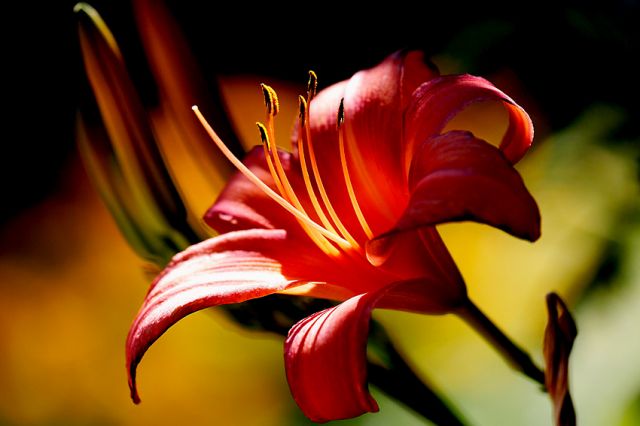 Околоцветник:
  Двойной                                                          Простой
Цветы:  яблони     лилии
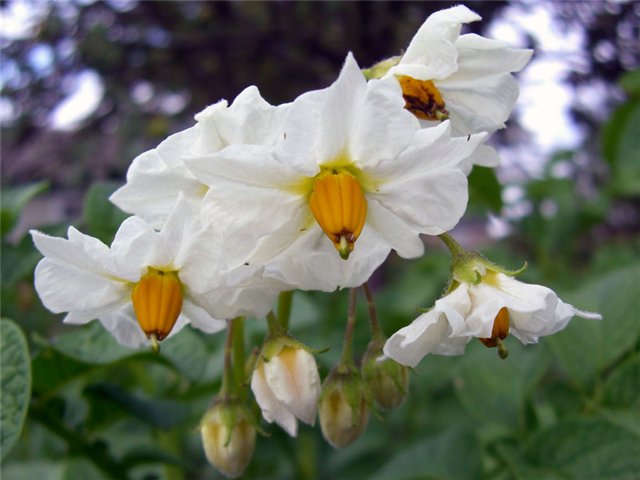 Цветы:
Ландыша
Картофеля
Тюльпана
Черёмухи.
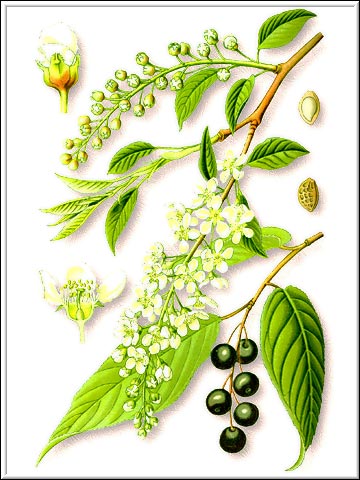 В чем отличие этих цветов?
Формула цветка:
* - правильный
 – неправильный
Ч – чашелистик
Л – лепесток
Т – тычинка
( ) – срослись части цветка
     - женские цветки
     - мужские цветки
*Ч4 Л4 Т4+2 П1

 Ч(5) Л2(2)1 Т(9)1П1

* Ч(5) Л(5) Т5 П1
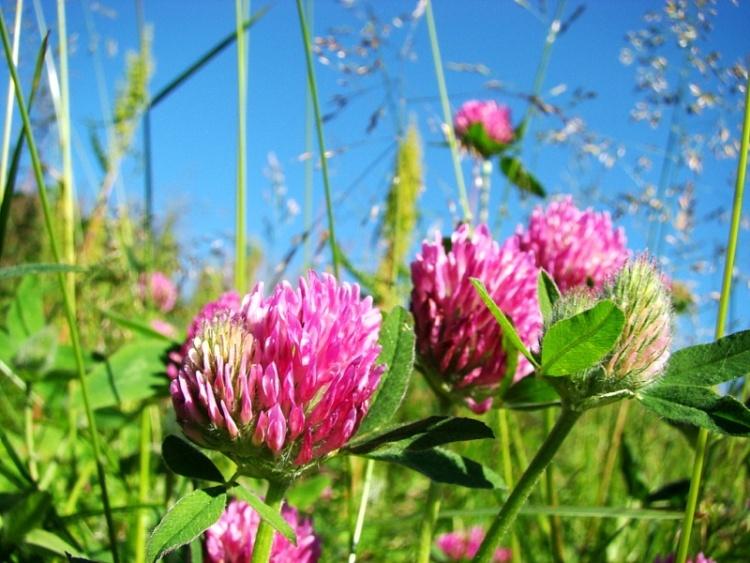 Задание: Почему так говорят о клевере?                  Чем он насыщает почву?                  Кто ему в этом помогает?
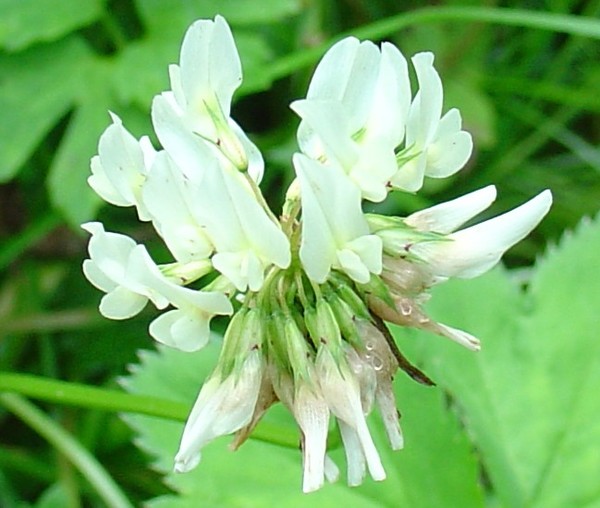 Много клевера сортов:
Белый, желтый, красный…
Сладок запах их цветков
В летний полдень ясный.
В них сокрыт обильный мед,
Вкусный и душистый,
И недаром жадно льнет
Шмель к ним волосистый
Земледельцу клевер – клад,
Дар чудесный неба.
И везде его велят
Сеять возле хлеба.
Ничего от почвы он
Даром не похитит:
Ею вскормлен и взращен –
И её насытит.
Задание: выбрать растения с обоеполыми                    и раздельнополыми цветками;                   однодомные и двудомные растения
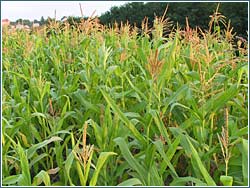 Крапива,      кукуруза
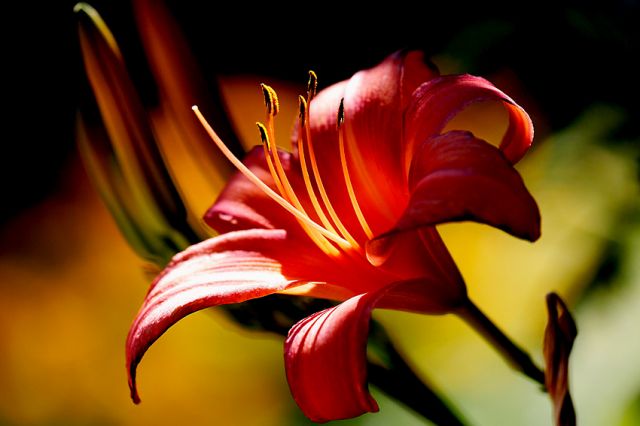 Картофель

Лилия

Вишня.
Закрепление: ответьте на вопросы
Цветок – это …
Простой околоцветник – это …
Двойной околоцветник – это …
Тычинка образована …
Пестик состоит …
Чашелистики образуют …
Лепестки образуют …
К главным частям цветка относят …
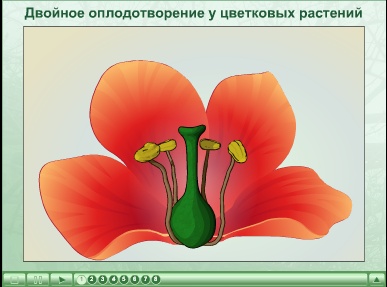 Околоцветник состоит …
Название части цветка, удерживающего его на растении … 
Орган в котором расположен семязачаток называют …
Раздельнополыми называют цветы, которые …
Расширенная часть цветоножки называется ...
Чашечка и венчик образуют …
Двудомные растения – это …
Обоеполые цветки – это …
Задание на дом:
Параграф учебника, заполнить табл.
Подготовить презентации на темы:
      «Цветы в легендах»
       «Цветы на гербах разных стран»
 Подготовить викторину на тему «Цветы»